МБДОУ Детский сад №1 «Маленькая страна»
Г. Новочебоксарск Чувашская республика
Развитие речи Алгоритмы для рассказывания
Подготовила
Воспитатель
 Катанаева
Евгения Геннадьевна
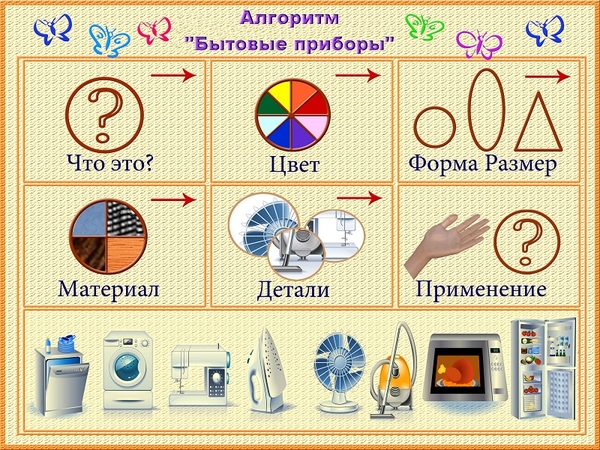 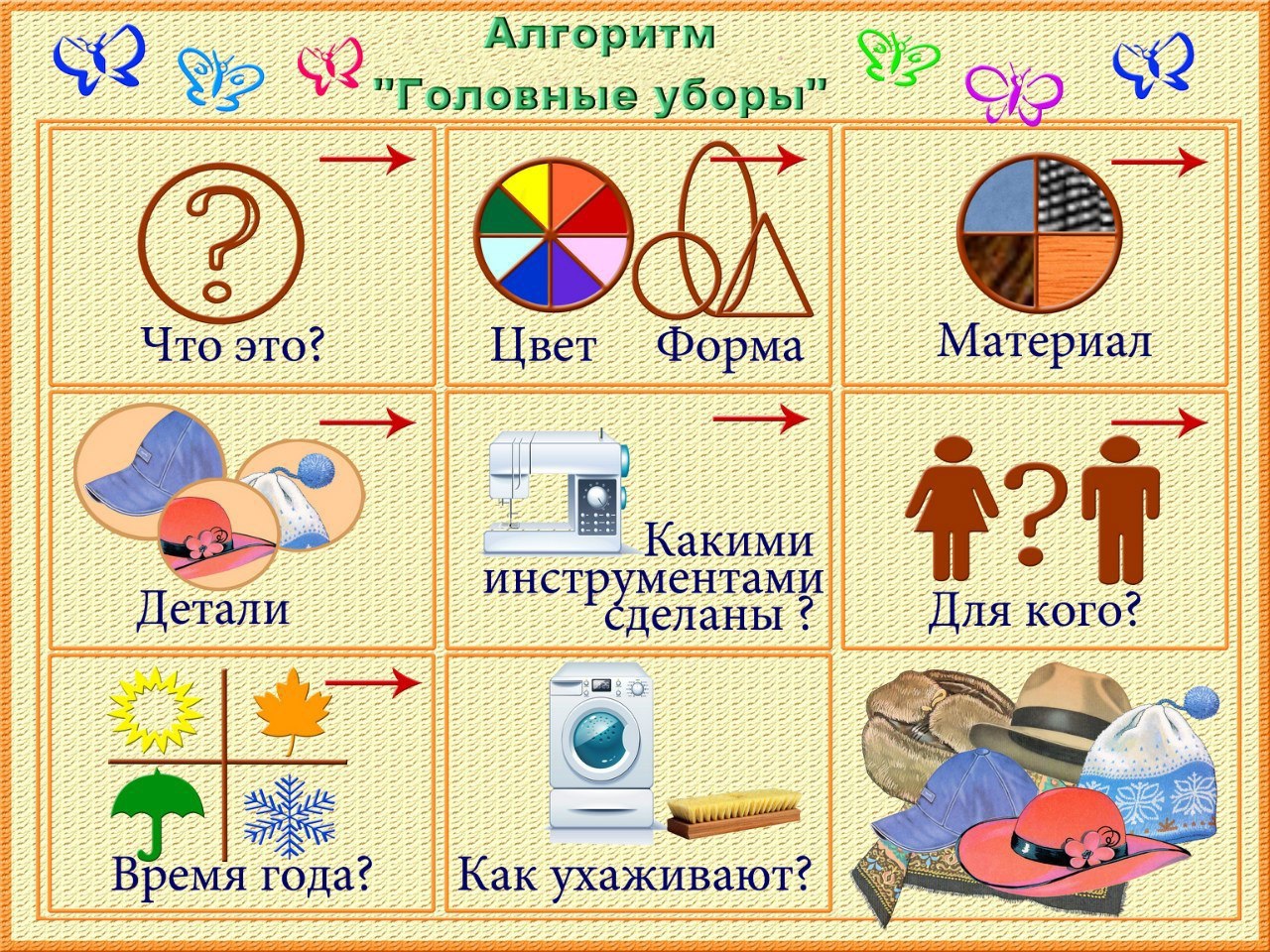 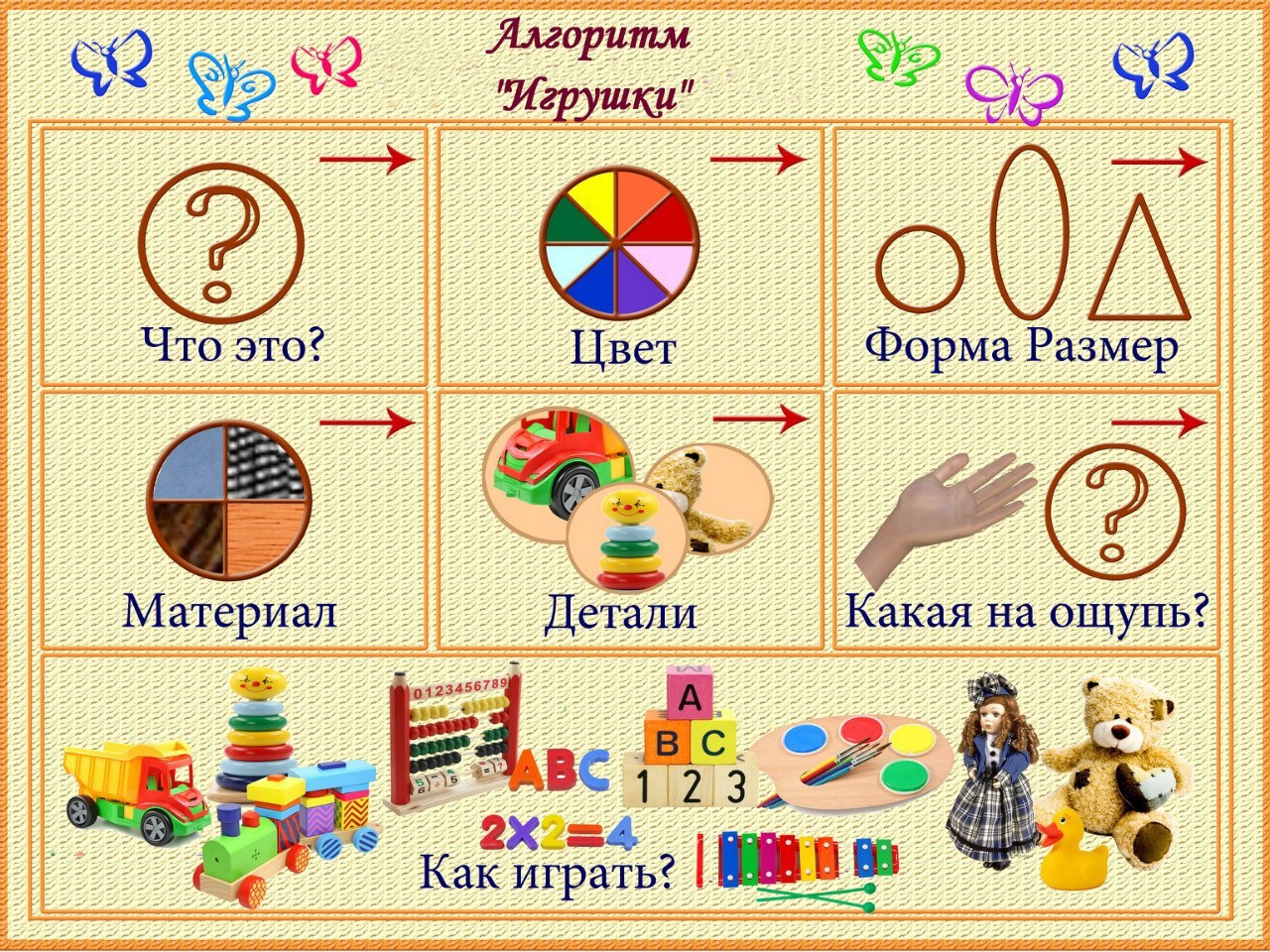 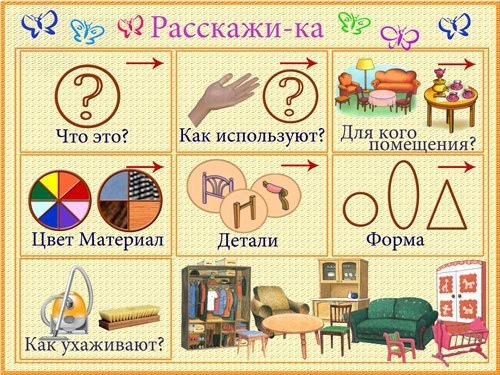 Мебель
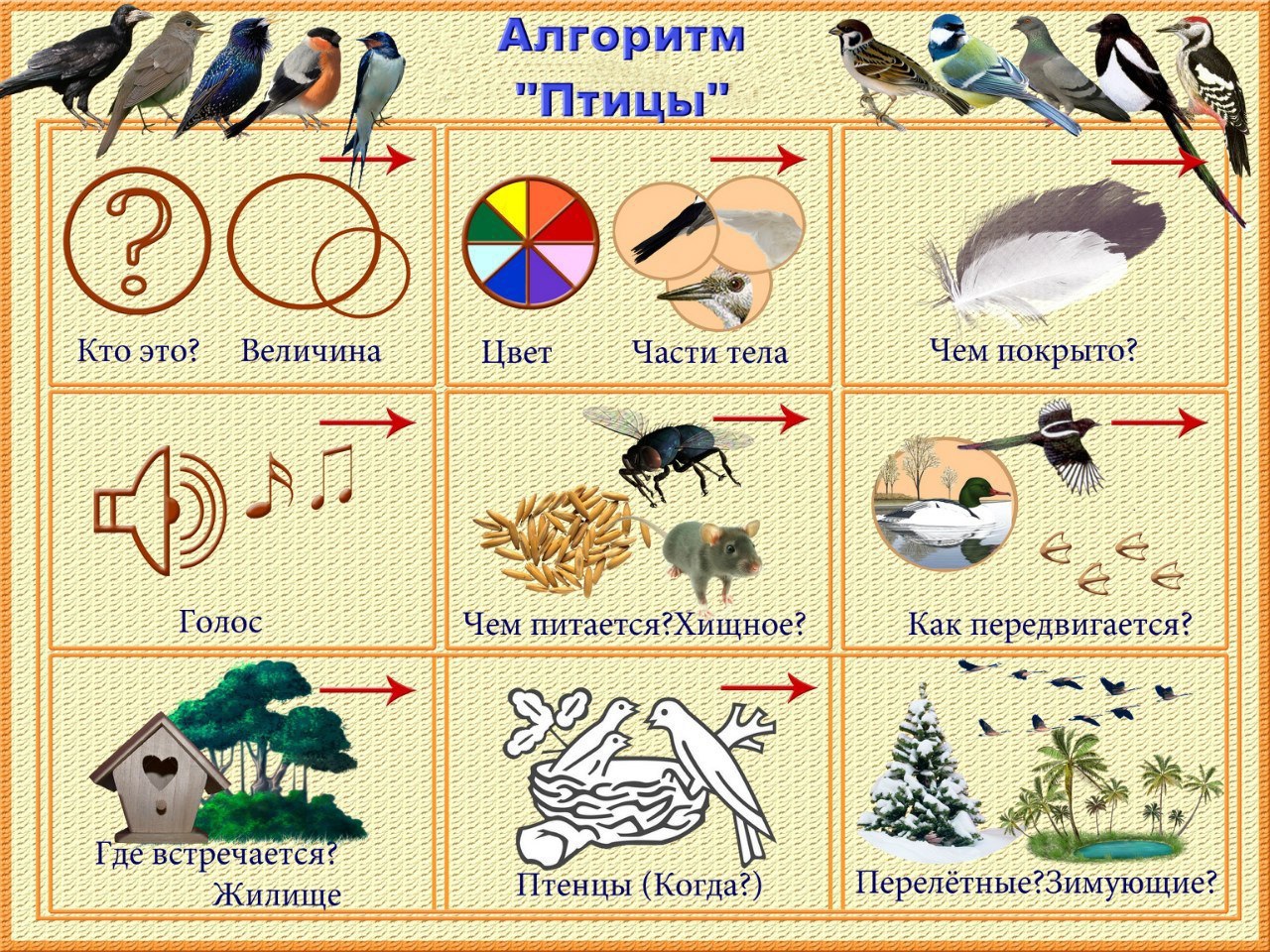